Advanced Microbial EcologyCode no. 618B	

Pre-MSc. Students
Lecture no. 5 (15-3-2020)



Dr. Mahmoud Nour El-Dein
Types of Microorganisms in Soil

Living organisms both plants and animals, constitute an important component of soil. 
Cultivated soil has relatively more population of microorganisms than the fallow land, and the soils rich in organic matter contain much more population than sandy and eroded soils. 

Microbes in the soil are important to us in maintaining soil fertility, cycling of nutrient elements in the biosphere and sources of industrial products such as enzymes, antibiotics, vitamins, hormones, organic acids. 

At the same time certain soil microbes are the causal agents of human and plant diseases.
The soil organisms are broadly classified in to two groups, soil flora and soil fauna, the detailed classification of which is as follows:
Soil Organisms: 
Soil Flora
a) Micro flora: 1. Bacteria 2. Fungi, Molds, Yeast, Mushroom 3. Actinomycetes, Streptomyces 4. Algae e.g. BGA, Yellow Green Algae, Golden Brown Algae.
1. Bacteria is again classified in I) Heterotrophic e.g. symbiotic & non - symbiotic N2 fixers, Ammonifier, Cellulose Decomposers, Denitrifies II) Autotrophic e.g. Nitrosomonas, Nitrobacter, Sulphur oxidizers.
b) Macro flora: Roots of higher plants
B. Soil Fauna
a) Micro fauna: Protozoa, Nematodes
b) Macro fauna: Earthworms. moles, ants & others. 

As soil inhabit several diverse groups of microorganisms, but the most important amongst them are: bacteria, actinomycetes, fungi, algae and protozoa. 
The characteristics and their functions in the soil are described in the next topics.
Soil Microorganism: Bacteria

Amongst the different microorganisms inhabiting in the soil, bacteria are the most abundant and predominant organisms. 
These are primitive, prokaryotic, microscopic and unicellular microorganisms without chlorophyll. 
Morphologically, soil bacteria are divided into three groups viz Cocci (spherical), bacilli (rod-shaped) and Spirilli  (cells with long wavy chains). 
Bacilli are most numerous followed by Cocci and Spirilli in soil.The most common method used for isolation of soil bacteria is the "dilution plate count" method which allows the enumeration of only viable/living cells in the soil.
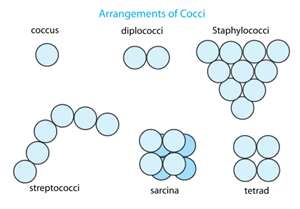 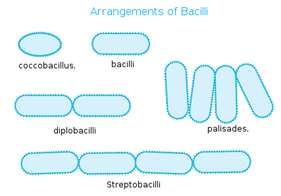 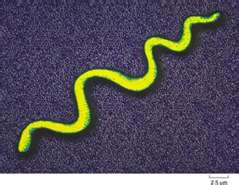 The size of soil bacteria varies from 0.5 to 1.0 micron in diameter and 1.0 to 10.0 microns in length. They are motile with locomotors organs flagella. 
Bacterial population is one-half of the total microbial biomass in the soil ranging from 1,00000 to several hundred millions per gram of soil, depending upon the physical, chemical and biological conditions of the soil.
Winogradsky (1925), on the basis of ecological characteristics classified soil microorganisms in general and bacteria in particular into two broad categories i.e. Autochnotus (Indigenous species) and the Zymogenous (fermentative). 
Autochnotus bacterial population is uniform and constant in soil, since their nutrition is derived from native soil organic matter (e.g. Arthrobacter and Nocardia whereas 
Zymogenous bacterial population in soil is low, as they require an external source of energy, e.g. Pseudomonas & Bacillus. 
The population of zymogenous bacteria increases gradually when a specific substrate is added to the soil. 
To this category belong the cellulose decomposers, nitrogen utilizing bacteria and ammonifiers.
As per the system proposed in the Bergey's Manual of Systematic Bacteriology, most of the bacteria which are predominantly encountered in soil are taxonomically included in the three orders, Pseudomonadales, Eubacteriales and Actinomycetales of the class Schizomycetes. 

The most common soil bacteria belong to the genera Pseudomonas, Arthrobacter, Clostridium Achromobacter, Sarcina, Enterobacter. 

The another group of bacteria common in soils is the Myxobacteria belonging to the genera Micrococcus, Chondrococcus, Archangium, Polyangium, Cytophaga.
Bacteria are also classified on the basis of physiological activity or mode of nutrition, especially the manner in which they obtain their carbon, nitrogen, energy and other nutrient requirements. 
They are broadly divided into two groups i.e.
 
a) Autotrophs        and                                   b) Heterotrophs 
Autotrophic bacteria are capable synthesizing their food from simple inorganic nutrients, while heterotrophic bacteria depend on pre-formed food for nutrition.
All autotrophic bacteria utilize CO2 (from atmosphere) as carbon source and derive energy either from sunlight (photoautotrophs, 

e.g. Chromatium,. Chlorobium, Rhodopseudomonas or from the oxidation of simple inorganic substances present in soil (chemoautotroph's e.g. Nitrobacter, Nitrosomonas, Thiobacillus).
Majority of soil bacteria are heterotrophic in nature and derive their carbon and energy from complex organic substances matter, decaying roots and plant residues. 

They obtain their nitrogen from nitrates and ammonia compounds (proteins) present in soil and other nutrients from soil or from the decomposing organic matter. 
Certain bacteria also require amino acids, B- Vitamins, and other growth promoting substances also.
Functions of Bacteria:Bacteria bring about a number of changes and biochemical transformations in the soil and thereby directly or indirectly help in the nutrition of higher plants growing in the soil. 

The important transformations and processes in which soil bacteria play vital role are: decomposition of cellulose and other carbohydrates, ammonification (proteins ammonia), nitrification (ammonia-nitrites-nitrates), 

denitrification (release of free elemental nitrogen), biological fixation of atmospheric nitrogen (symbiotic and non-symbiotic) oxidation and reduction of sulphur and iron compounds. 
All these processes play a significant role in plant nutrition,
Bacteria capable of degrading various plant residues in soil are :
Soil Microorganism – Actinomycetes
=These are the organisms with characteristics common to both bacteria and fungi but yet possessing distinctive features to delimit them into a distinct category.=They are unicellular like bacteria, but produce a mycelium which is non-septate (coenocytic) and more slender, tike true bacteria they do not have distinct cell-wall and their cell wall is without chitin and cellulose (commonly found in the cell wall of fungi). 
= On culture media unlike slimy distinct colonies of true bacteria which grow , show powdery consistency and stick firmly quickly, actinomycetes colonies grow slowly
to agar surface. They produce hyphae and conidia / sporangia like fungi. Certain actinomycetes whose hyphae undergo segmentation resemble bacteria, both morphologically and physiologically.
=Actinomycetes are numerous and widely distributed in soil and are next to bacteria in abundance. 

=They are widely distributed in the soil, compost etc. Plate count estimates give values ranging from 10^4 to 10^8 per gram of soil. 
=They are sensitive to acidity, (optimum pH range 6.5 to 8.0) and waterlogged soil conditions.
= The population of actinomycetes increases with depth of soil even up to horizon ‘C’ of a soil profiler.
= They are heterotrophic, aerobic and mesophilic (25-30 °C) organisms and some species are commonly present in compost and manures are thermophilic growing at 55-65 °C temperature (e.g. Thermoactinomyces, Streptomyces).

= Actinomycetes belonging to the order of Actinomycetales are grouped under four families viz Mycobacteriaceae, Actinomycetaceae, Streptomycetaceae and Actinoplanaceae.
= Actinomycetes genera which are agriculturally and industrially important are present in only two families of Actinomycetaceae and Streptomycetaceae.

= In the order of abundance in soils, the common genera of actinomycetes are Streptomyces (nearly 70%), Nocardia and Micromonospora although Actinomyces, Actinoplanes, Micromonospora and Streptosporangium are also generally encountered.
Functions of actinomycetes:
1. Degrade all sorts of organic substances like cellulose, polysaccharides, protein, fats, organic acids.
2. Organic residues added soil are first attacked by bacteria and fungi and later by actinomycetes, because they are slow in activity and growth than bacteria and fungi.
3. They decompose the more resistant and indecomposable organic substance/matter and produce a number dark black to brown pigments which contribute to the dark color of soil humus.
4. They are also responsible for subsequent further decomposition of   
    humus (resistant material) in soil.5. They are responsible for earthy odor / smell of freshly    
    ploughed soils.
6. Many genera species and strains (e.g. Streptomyces if actinomycetes  
    produce/synthesize number of antibiotics like Streptomycin, Terramycin, 
    Aureomycin.7. One of the species of actinomycetes Streptomyces scabies causes disease 
    "Potato scab" in potato.
Soil Microorganism – Fungi
Fungi in soil are present as mycelial bits, rhizomorph or as different spores. 
Their number varies from a few thousand to a few -million per gram of soil. 

Soil fungi possess filamentous mycelium composed of individual hyphae. 
The fungal hyphae may be aseptate (Mastigomycotina and Zygomycotina) or septate (Ascomycotina, Basidiomycotina & Deuteromycotina).
As observed by C.K. Jackson (1975), most commonly encountered genera of fungi in soil are; Alternaria, Aspergillus, Cladosporium, Cephalosporium, Botrytis, Chaetomium, Fusarium, Mucor, Penicillium, Verticillium, Trichoderma, Rhizopus, Gliocladium, Monilia, Pythium, etc. 

Most of these fungal genera belong to the sub­division Deuteromycotina which lacks sexual mode of reproduction.
As these soil fungi are aerobic and heterotrophic, they require abundant supply of oxygen and organic matter in soil. 

Fungi are dominant in acid soils, because acidic environment is not suitable for the existence of either bacteria or actinomycetes. 

The optimum pH range for fungi lies-between 4.5 to 6.5. They are also present in neutral and alkaline soils and some can even tolerate pH beyond 9.0
Role of Fungi1. Fungi plays significant role in soils and plant nutrition.2. They plays important role in the degradation of cellulose, hemi cellulose, starch,   
       pectin, lignin in the organic matter added to the soil.3. Lignin which is resistant to decomposition by bacteria is mainly decomposed by    
       fungi.
4. They also serve as food for bacteria.

5. Certain fungi belonging to sub-division Zygomycotina and   
    Deuteromycotina are predaceous in nature and attack on protozoa & nematodes in soil and thus, maintain biological equilibrium in soil.6. They also plays important role in soil aggregation and in the formation of humus.
7. Some soil fungi are parasitic and causes number of plant diseases such as wilts, root rots, damping-off and seedling blights e.g. Pythium, Phytophthora, Fusarium, Verticillium etc.8. Number of soil fungi forms mycorrhizal association with the roots of higher plants (symbiotic association of a fungus with the roots of a higher plant) and helps in mobilization of soil phosphorus and nitrogen e.g. Glomus, Gigaspora, Aculospora, (Endomycorrhiza) and Amanita, Boletus, Entoloma, Lactarius (Ectomycorrhiza).
Soil Microorganism – Algae
Algae are present in most of the soils where moisture and sunlight are available. 

Their number in soil usually ranges from 100 to 10,000 per gram of soil. They are photoautotrophic, aerobic organisms and obtain CO2 from atmosphere and energy from sunlight and synthesize their own food. They are unicellular, filamentous or colonial. Soil algae are divided in to four main classes or phyla as follows:

1. Cyanophyta (Blue-green algae) 2. Chlorophyta (Grass-green algae) 3.  Xanthophyta (Yellow-green algae) 4.  Bacillariophyta (diatoms or golden-brown algae)
Out of these four classes / phyla, blue-green algae and grass-green algae are more abundant in soil. 
The green-grass algae and diatoms are dominant in the soils of temperate region while blue-green algae predominate in tropical soils. 

Green-algae prefer acid soils while blue green algae are commonly found in neutral and alkaline soils. 

The most common genera of green algae found in soil are: Chlorella, Chlamydomonas, Chlorococcum, Protosiphon etc. and that of diatoms are Navicula, Pinnularia. Synedra, Fragilaria.
Blue green algae are unicellular, photoautotrophic prokaryotes containing Phycocyanin pigment in addition to chlorophyll. 

They do not posses flagella and do not reproduce sexually. They are common in neutral to alkaline soils. 

The dominant genera of BGA in soil are: Chroococcus, Phormidium, Anabaena, Oscillatoria. 

Some BGA posses specialized cells know as "Heterocyst" which is the sites of nitrogen fixation.
BGA fixes nitrogen (non-symbiotically) in puddle paddy/water logged paddy fields (20-30 kg/ha/season). 

There are certain BGA which possess the character of symbiotic nitrogen fixation in association with other organisms like fungi, mosses, liverworts and aquatic ferns Azolla, 

e.g. Anabaena-Azolla association fix nitrogen symbiotically in rice fields.
Functions of algae or BGA: 

1- Plays important role in the maintenance of soil fertility especially in tropical soils.
2. Add organic matter to soil when die and thus increase the amount of organic carbon   
     in soil.3. Most of soil algae (especially BGA) act as cementing     
   agent in binding soil particles and thereby reduce/prevent soil erosion.

4. Mucilage secreted by the BGA is hygroscopic in nature and thus helps in increasing water retention capacity of soil for longer time/period.
5. Soil algae through the process of photosynthesis liberate large quantity of oxygen in the soil environment and thus facilitate the aeration in submerged soils or oxygenate the soil environment.6. They help in checking the loss of nitrates through leaching and drainage especially in uncropped soils.7. They help in weathering of rocks and building up of soil structure.
Soil Microorganism – Protozoa
These are unicellular, eukaryotic, colorless, and animal like organisms (Animal kingdom). They are larger than bacteria and size varying from few microns to a few centimeters. 

Their population in arable soil ranges from l0,000 to 1,00,000 per gram of soil and are abundant in surface soil. 

They can withstand adverse soil conditions as they are characterized by "cyst stage" in their life cycle.
Except few genera which reproduce sexually by fusion of cells, rest of them reproduces asexually by binary fission. 

Most of the soil protozoa are motile by flagella or cilia or pseudopodia as locomotors organs. 

Depending upon the type of appendages provided for locomotion, protozoa are
Rhizopoda (Sarcodina)
Mastigophora, Ciliophora (Ciliata)
Many members are saprophytic and some posses chlorophyll and are autotrophic in nature. 
In this respect, they resemble unicellular algae and hence are known as "Phytoflagellates".

The soil protozoa belonging to the class ciliate  are characterized by the presence of cilia (short hair-like appendages) around their body, which helps in locomotion.

The important soil inhabitants of this class are Colpidium, Colpoda, Halteria, Vorticella. 

Protozoa are abundant in the upper layer (15 cm) of soil. Organic manures protozoa. Soil moisture, aeration, temperature and pH are the important factors affecting soil protozoa.
Function of Protozoa
1- Most of protozoan's derive their nutrition by feeding or ingesting soil bacteria belonging to the genera Enterobacter, Agrobacterium, Bacillus, Escherichia, Micrococcus, and Pseudomonas and thus, they play important role in maintaining bacterial equilibrium in the soil. 
2. Some protozoa have been recently used as biological control agents against phytopathogens.3. Species of the bacterial genera viz. Enterobacter and Aerobacter are commonly used as the food base for isolation and enumeration of soil protozoan's.4. Several soil protozoa cause diseases in human beings which are carried through water and other vectors, e.g. Amoebic dysentery caused by Entamoeba histolytica.
Factors Affecting Distribution, Activity and Population of Soil Microorganisms
Soil microorganisms (Flora & Fauna), just like higher plants depends entirely on soil for their nutrition, growth and activity
The major soil factors which influence the microbial population, distribution and their activity in the soil are:
1. Soil fertility      2. Cultural practices        3. Soil moisture 

4. Soil temperature      5. Soil aeration               6. Light 

7. Soil pH (H-ion Concentration)                8. Organic matter 

9. Food and energy supply                  10. Nature of soil and 

11. Microbial associations.                     12. Root Exudates
1. Soil fertility:
 
Fertility level of the soil has a great influence on the microbial population and their activity in soil. 
The availability of N, P and K required for plants as well as microbes in soil determines the fertility level of soil. 
On the other hand, soil micro flora has greater influence on the soil fertility level.
2. Cultural practices (Tillage):
Cultural practices viz. cultivation, crop rotation, application of manures and fertilizers, liming and gypsum application, pesticide/fungicide and weedicide application have their effect on soil organism. 

Ploughing and tillage operations facilitate aeration in soil and exposure of soil to sunshine and thereby increase the biological activity of organisms, particularly of bacteria. 

Crop rotation with legume maintains the favorable microbial population balance, particularly of N2 fixing bacteria and thereby improve soil fertility.
Liming of acid soils increases activity of bacteria and actinomycetes and lowers the fungal population. 

Fertilizers and manures applied to the soil for increased crop production, supply food and nutrition not only to the crops but also to microorganisms in soil and thereby proliferate the activity of microbes.

Foliar or soil application of different chemicals (pesticides, fungicides.) in agriculture are either degraded by the soil organisms or are liable to leave toxic residues in soil which are hazardous to cause profound reduction in the  normal microbial activity in the soil.
3. Soil moisture:
 It is one of the important factors influencing the microbial population & their activity in soil. 

Water (soil moisture) is useful to the microorganisms in two ways i.e. it serve as source of nutrients and supplies hydrogen / oxygen to the organisms and 

it serve as solvent and carrier of other food nutrients to the microorganisms. 

Microbial activity & population proliferate best in the moisture range of 20% to 60%.
Under excess moisture conditions / water logged conditions due to lack of soil aeration. (Oxygen) anaerobic microflora become active and the aerobes get suppressed. 

While in the absence of adequate moisture in soil, some of microbes die out due to tissue dehydration and some of them change their forms into resting stages spores or cysts and tide over adverse conditions. 

Therefore optimum soil moisture (range 20 to 60 %) must be there for better population and activity of microbes in soil.
4.  Soil temperature: 

Temperature is the most important environmental factor influencing the biological physical & chemical processes and of microbes, microbial activity and population in soil. 

Though microorganisms can tolerate extreme temperature (such as - 60 °) conditions, but the optimum temperature range at which soil microorganisms can grow and function actively is rather narrow.
Depending upon the temperature range at which microorganisms can grow and function, are divided into three groups i.e. psychrophiles (growing at low temperature below 10 °C) 

Mesophiles (growing well in the temp range of 20 °C to 45°C) and thermopiles (can tolerate temperature above 45 °C and optimum 45-60  °C).
Most of the soil microorganisms are mesophilic (25 to 40 °C) and optimum temperature for most mesophiles is 37°C.

True psychrophiles are almost absent in soil, and thermopiles though present in soil behaves like mesophiles. 

True thermopiles are more abundant in decaying manure and compost heaps where high temperature prevails.
Seasonal changes in soil temperature affect microbial population and their activity especially in temperate regions. 

In winter, when temperature is low (below 5 °C ), the number and activity of microorganisms falls down, and as the soils warms up in spring, they increases in number as well as activity. 

In general, population and activities of soil microorganisms are the highest in spring and lowest in winter season.
5.  Soil air (Aeration):
 
For the growth of microorganisms better aeration (oxygen and sometimes CO2) in the soil is essential. 

Microbes consume oxygen from soil air and gives out carbon dioxide. 

Activities of soil microbes is often measured in terms of the amount of oxygen absorbed or amount of CO2 evolved by the organisms in the soil environment.
Under high soil moisture level / water logged conditions, gaseous exchange is hindered and the accumulation of CO4 occurs in soil air which is toxic to microbes.
Depending upon oxygen requirements, soil microorganisms are grouped into categories aerobic (require oxygen for like processes), anaerobic (do not require oxygen) and microaerophilic (requiring low concentration of oxygen).
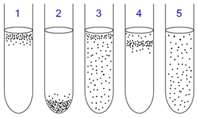 6. Light: 
Direct sunlight is highly injurious to most of the microorganisms except algae. Therefore upper portion of the surface soil a centimeter or less is usually sterile or devoid of microorganisms. 
Effect of sunlight is due to heating and increase in temperature (More than 45°).

7. Soil Reaction / Soil pH:
 Soil reaction has a definite effect on quantitative and qualitative composite on of soil microbes.
Most of the soil bacteria, blue-green algae, diatoms and protozoa prefer a neutral or slightly alkaline reaction between pH 4.5 and 8.0 and fungi grow in acidic reaction between pH 4.5 and 6.5 while actinomycetes prefer slightly alkaline soil reactions. 
Soil reactions also influence the type of the bacteria present in soil. 
For example nitrifying bacteria (Nitrosomonas & Nitrobacter) and diazotrophs like Azotobacter are absent totally or inactive in acid soils, while diazotrophs like Beijerinckia, Derxia, and sulphur oxidizing bacteria like Thiobacillus thiooxidans are active in acidic soils.
8. Soil Organic Matter:
 The organic matter in soil being the chief source of energy and food for most of the soil organisms, it has great influence on the microbial population. Organic matter influence directly or indirectly on the population and activity of soil microorganisms. It influences the structure and texture of soil and thereby activity of the microorganisms.
9.  Food and energy supply:
Almost all microorganisms obtain their food and energy from the plant residues or organic matter added to the soil.
Energy is required for the metabolic activities of microorganisms. The heterotrophs utilize the energy liberated during the oxidation of complex organic compounds in soil, 

while autotrophs meet their energy requirement form oxidation of simple inorganic compounds (chemoautotroph) or from solar radiation (Photoautotroph). 

Thus, the source of food and energy rich material is essential for the microbial activity in soil.
10. Nature of Soil:
 
The physical, chemical and physico-chemical nature of soil and its nutrient status influence the microbial population both quantitatively and qualitatively.
 The chemical nature of soil has considerable effect on microbial population in soil. 

The soils in good physical condition have better aeration and moisture content which is essential for optimum microbial activity.
Similarly nutrients (macro and micro) and organic constituents of humus are responsible for absence or presence of certain type of microorganisms and their activity. 

For example activity and presence of nitrogen fixing bacteria is greatly influenced by the availability of molybdenum and absence of available phosphate restricts the growth of Azotobacter.
11.  Microbial associations / interactions: 

Microorganisms interact with each other giving rise to antagonistic or symbiotic interactions. 

The association existing between one organism and another whether of symbiotic or antagonistic influences the population and activity of soil microbes to a great extent. 

The predatory habit of protozoa and some mycobacteria which feed on bacteria may suppress or eliminate certain bacteria. 
On the other hand, the activities of some of the microorganisms are beneficial to each other. For instance, organic acids liberated by fungi, increase in oxygen by the activity of algae, change in soil reaction favors the activity or bacteria and other organisms in soil.
12.   Root Exudates: 
In the soil where plants are growing the root exudates also affects the distribution, density and activity of soil microorganism. 

Root exudates and sloughed off material of root surfaces provide an abundant source of energy and nutrients and thus directly or indirectly influence the quality as well as quantity of microorganisms in the rhizosphere region. 

Root exudates contain sugars, organic acids, amino acids, sterols, vitamins and other growth factors which have the profound effect on soil microbes.
Root exudates and sloughed off material of root surfaces provide an abundant source of energy and nutrients and thus directly or indirectly influence the quality as well as quantity of microorganisms in the rhizosphere region. 

Root exudates contain sugars, organic acids, amino acids, sterols, vitamins and other growth factors which have the profound effect on soil microbes.